Sales | Create an unsolicited proposal
Microsoft 365 Copilot for Sales and Copilot Studio
Extend
Close rate
Opportunities pursued
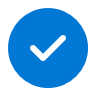 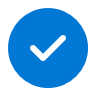 Value benefit
KPIs impacted
Revenue growth
Employee experience
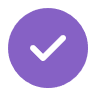 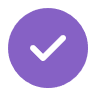 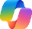 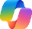 Copilot Chat2
Copilot Chat1
1. Identify leads
2. Perform company research
3. Gather product information
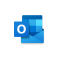 Copilot in Outlook
+ Copilot for Sales
Prompt Copilot to gather a list of leads, enriched with data from a marketing automation platform agent built using Copilot Studio.
Use Copilot to summarize information from the customer’s company website and annual reports to understand financials, goals, and challenges.
Prompt Copilot to gather production information and create a summary of how the recommended products will help to meet the customer’s specific goals. Use Copilot Pages to synthesize and edit the Copilot responses and share with your team.
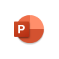 Copilot in PowerPoint
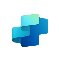 Copilot Agent3
+ Connection to SharePoint
Benefit: Rapidly get up to speed to focus on key issues and concerns. Have additional time to identify cross sell opportunities.
Benefit: Gathering product information from multiple sources and asking Copilot to prepare a summary can save time and increase accuracy.
Benefit: Rapidly pulling information such as IT spending changes and new product releases from lengthy documents can save time and helps to target the proposal.
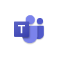 Copilot in Teams+ Copilot for Sales
6. Send proposal customer
5. Review with customer
4. Generate the proposal
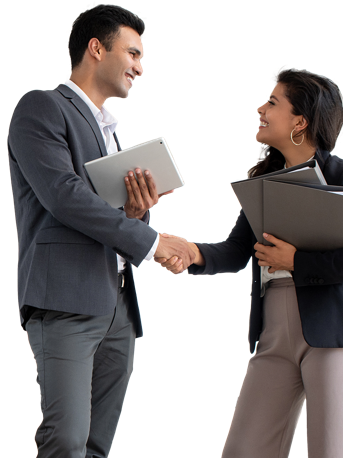 Have Copilot in Outlook turn the meeting notes and action items into an email for all participants. Copilot for Sales adds relevant product information to the email.
Ask Copilot in Teams to suggest talking point during the meeting. Copilot for Sales in Teams provides sales tips like product information and competitor analysis.
After creating a summary of the customer and product information in Word, use Copilot in PowerPoint to create a great presentation including images and tables.
Benefit: Avoid listening to meeting recordings and spend that time improving the proposal.
Benefit: Generate a first draft quickly so you can append more time on the details.
Benefit: Document and socialize the action items to keep the sales process moving forward towards a successful close.
Try in Copilot Lab: Keep meetings moving
Try in Copilot Lab: Create presentations